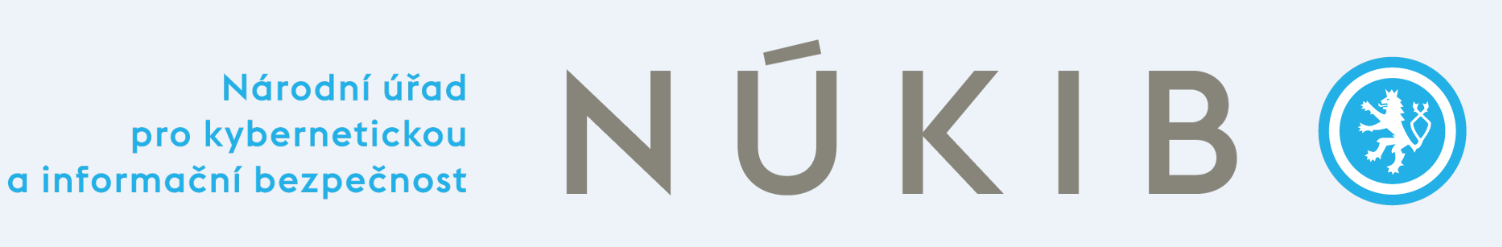 KYBERNETICKÁ BEZPEČNOST
BSS469
Základní informace
Přednášející: pracovníci Národního úřadu pro kybernetickou a informační bezpečnost a FSS MU
CO JE NÚKIB https://www.govcert.cz/ 
Místnost a čas: Út 10:00--11:40 U43
Cíle kurzu
úvodní seznámení s problematikou kybernetické bezpečnosti
teorie, historie, případové studie a částečně také technické aspekty
osvojení praktických informací od pracovníků NÚKIB
2. KONCEPTUÁLNÍ A TEORETICKÉ ASPEKTY KYBERNETICKÉ BEZPEČNOSTI - 25. 9
PŘEDNÁŠEJÍCÍ: PhDr. Roman Pačka 
Úvod do kyberprostoru a způsob jeho fungování.
Kybernetické útoky: základní terminologie a aktuální trendy.
Co je kybernetická bezpečnost? Proč je kybernetická bezpečnost dnes tak významná?
Konceptuální vymezení kybernetické bezpečnosti a kybernetické obrany 
Tvorba kybernetické bezpečnostní politiky
Role a funkce státu v zajišťování kybernetické bezpečnosti 
Povinná četba:
SINGER, P.W. a Allan FRIEDMAN. Cybersecurity and Cyberwar: What Everyone Needs to Know. Oxford University Press, 2014. s. 67 – 166. Dostupné z: https://goo.gl/S5iF3C 
PAČKA, Roman. Role státu v zajišťování kybernetické bezpečnosti. Bezpečnostní teorie a praxe. Praha: Policejní akademie České republiky v Praze, 2015(3), s. 93 - 110.
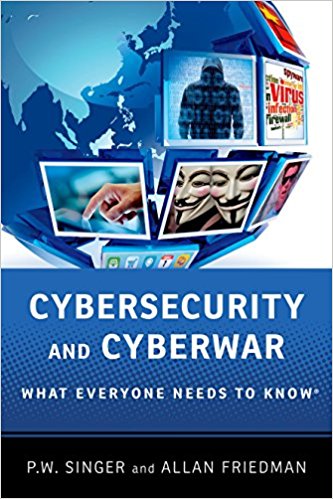 v knihovně na FSS i MZK
3. BEZPEČNÉ POUŽÍVÁNÍ ICT – 9. 10
PŘEDNÁŠEJÍCÍ: Mgr. Bc. Jakub Melichar 
Kritéria bezpečnosti dat
Prvky zabezpečení počítače a mobilních zařízení
Bezpečnost elektronické komunikace
Bezpečné používání webu
Hrozby a rizika používání ICT
4. MEZINÁRODNÍ PRÁVO OPERACÍ V KYBERPROSTORU - 16. 10.
PŘEDNÁŠEJÍCÍ: Mgr. David Komárek 
     Úvod do mezinárodního práva veřejného
     Suverenita a Due diligence v kyberprostoru
     Kybernetické operace v době míru
     Protiopatření, plea of necessity, sebeobrana, atribuce
     Použití síly kybernetickými prostředky
Povinná četba:
SCHMITT, Michael N. Tallinn Manual 2.0 on the International Law Applicable to Cyber Operations. Cambridge University Press. 2017. ISBN: 978-1316630372. Kapitoly 1,2, 4 a 14 (154 s.)
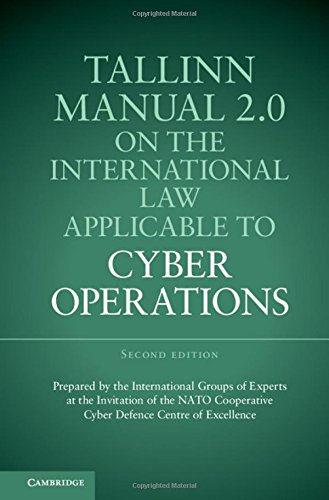 5. ROLE CERT/CSIRT v systému zajišťování národní bezpečnosti – 23. 10.
PŘEDNÁŠEJÍCÍ:  PhDr. Roman Pačka
Historie CERT/CSIRT
Typologie CERT/CSIRT 
Funkce a role CERT/CSIRT v systému zajišťování národní bezpečnosti
Kultura CERT komunity a aktuální výzvy
Případová studie České republiky
Povinná četba:
MORGUS, Robert, Isabel SKIERKA, Mirko HOHMANN a Tim MAURER. National CSIRTs and Their Role in Computer Security Incident Response. Tallin: CCDCOE, 2015. 34 s. Dostupné také z: https://bit.ly/2BDskCP 
http://www.cert.org/
6. KYBERNETICKÁ OBRANA A PREDIKCE VÝVOJE OPERAČNÍHO PROSTŘEDÍ – 30. 10.
PŘEDNÁŠEJÍCÍ: PhDr. Roman Pačka
Historický vývoj operačního prostředí 
Konceptualizace kybernetické obrany
Cyber a Information Warfare (CW a IW)
Charakter současných a budoucích ozbrojených konfliktů 
Predikce požadavků na ozbrojené síly na taktické, operační a strategické úrovni
Povinná četba:
DEWAR, Robert S. Active Cyber Defense. Zürich: Center for Security Studies (CSS), ETH Zürich, 2017. 23 s. Dostupné také z: https://bit.ly/2O5LlRy
7. PROPAGANDA A INFORMAČNÍ VÁLKA – 6. 11.
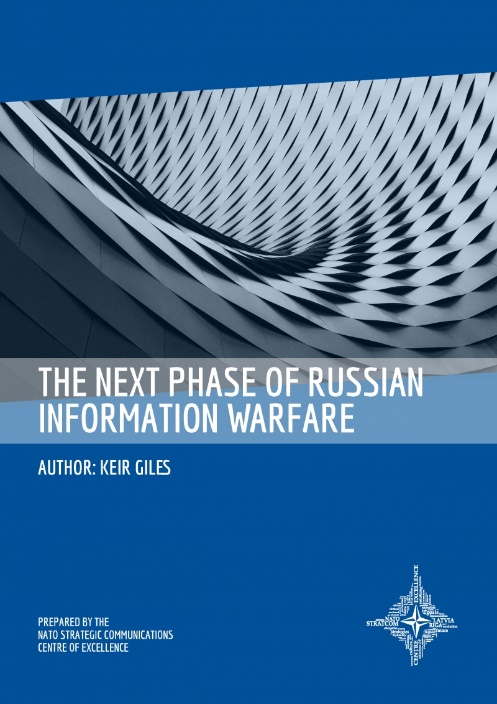 PŘEDNÁŠEJÍCÍ: Mgr. Miroslava Pavlíková
Současné teoretické přístupy k výzkumu IW
Způsoby a metody manipulace s informacemi
Ruská informační válka

Povinná četba:
GILES, Kier. The Next Phase of Russian Information Warfare. NATO STRATCOM, 2016. 16. s. Dostupné z: https://bit.ly/2Nxk5hQ
8. KYBERTERORISMUS - 13. 11.
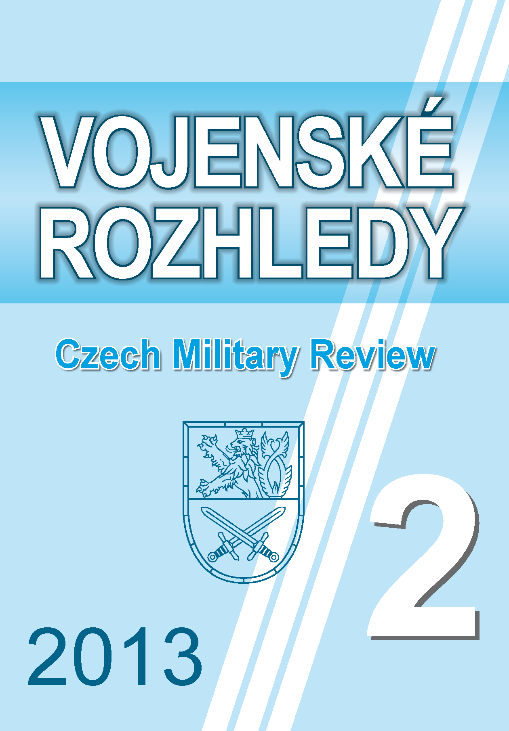 PŘEDNÁŠEJÍCÍ: Michaela Semecká, M.A. 
Kyberterorismus jako hypotetický fenomén?
Jak velká je dnešní hrozba kyberterorismu?
Případová studie Daeš 
Reakce a opatření 
Povinná četba:
DRMOLA, Jakub. Konceptualizace kyberterorismu. Vojenské rozhledy, roč. 22 (54), č. 2, 2013. s. 94–102, ISSN 1210-3292.
9. PRAKTICKÁ UKÁZKA: EXKURZE NA NCKB, adresa: Mučednická 31, Brno – 15. 11. (začátek od 9:00 - 10:45)
POVEDE: Ing. Miriam Sedláčková, Mgr. Veronika Netolická
Národní autorita KB a struktura NCKB 
Strategický a organizační rámec kybernetické bezpečnosti v ČR
Představení činnosti a kompetencí GovCERT a Odboru kybernetických bezpečnostních politik
Mezinárodní spolupráce při zajišťování kybernetické bezpečnosti (nejdůležitější organizace a hráči na poli zajišťování kybernetické bezpečnosti)
Povinná četba:
Akční plán k Národní strategii kybernetické bezpečnosti České republiky na období let 2015 až 2020. NCKB, 2015. 35 s. Dostupné z: https://bit.ly/2CyK4RS 
Národní strategie kybernetické bezpečnosti České republiky na období let 2015 až 2020. 2015, 24 s. Dostupné také z: https://bit.ly/2wT618j 
Co je NÚKIB. Národní úřad pro kybernetickou a informační bezpečnost [online]. 2018 [cit. 2018-09-08]. Dostupné z: https://www.govcert.cz/cs/ 
Zpráva o stavu kybernetické bezpečnosti 2017, 49 s. Dostupné také z: https://goo.gl/4zzxdj
10. PŘÍSTUPY K ZAJIŠŤOVÁNÍ KYBERNETICKÉ BEZPEČNOSTI: „THE WEST VERSUS THE REST“? – 20. 11.
PŘEDNÁŠEJÍCÍ: Ondřej Rojčík, Ph.D., MSc.
Internet Governance jako kolbiště pro střet různých pojetí kybernetické bezpečnosti  
Komparace a přehled přístupů ke kybernetické bezpečnosti hlavních globálních aktérů: USA, EU, Rusko a Čína.
V čem se jejich přístupy liší? Jaké jsou mezinárodně-bezpečnostní implikace těchto odlišností?
Je možné najít shodu a vytvořit mezinárodní systém dohledu nad kyberprostorem?
Povinná četba: 
GILES, Keir, ZIOLKOWSKI, K., C CZOSSECK a R. OTTIS, ed. Russia’s Public Stance on Cyberspace Issues. NATO CCD COE Publications, Tallinn: 4th International Conference on Cyber Conflict, 2012, 13 s. Dostupné z: https://bit.ly/2wVvm2e 
CHANG, Amy. Warring State: China’s Cybersecurity Strategy. Centrum for New American Security, 2014, 43 s. Dostupné také z: https://bit.ly/2Me1xyC
11. ZAJIŠŤOVÁNÍ KYBERNETICKÉ BEZPEČNOSTI VOLEB A VOLEBNÍHO PROCESU - 27. 11.
PŘEDNÁŠEJÍCÍ: Mgr. Petr Novotný
Vztah kybernetické bezpečnosti a voleb v moderní společnosti
Jak je možné narušit nebo ovlivnit volby a jejich výsledek akcemi v kybernetickém prostoru? 
Významné případy narušení kybernetické bezpečnosti voleb a volebního procesu ve světě
Jakým způsobem je vytvrzován proces voleb z pohledu kybernetické bezpečnosti v České republice?
Povinná četba: 
United States of America. Criminal no. 18 u.s.c. §§ 2, 371, 1030, 1028a, 1956, and 3551 et seq. In the United States district court for the district of Columbia, 2018. 29 s. Dostupné z: https://www.justice.gov/file/1080281/download 
BRATTBERG, Erik a Tim MAURER. Russian Election Interference: Europe’s Counter to Fake News and Cyber Attacks. In: Carnegie Endowment for International Peace [online]. 23. 5. 2018 [cit. 2018-09-08]. Dostupné z: https://bit.ly/2QdjD6Z
12. TABLE-TOP CVIČENÍ – 4. 12.
POVEDOU: Mgr. Alena Leciánová, Mgr. Kateřina Hábová, Mgr. Veronika Netolická
Vyhodnocení před hodinou 11. 12. 2018
Povinná četba:
HEALEY, Jason a Klara TOTHOVA JORDAN. NATO’s Cyber Capabilities: Yesterday, Today, and Tomorrow. BRENT CENTER ON INTERNATIONAL SECURITY: Atlantic Council, 2014, 9 s. Dostupné z: https://bit.ly/1lLFa5U 
SINGER, P.W. a Allan FRIEDMAN. Cybersecurity and Cyberwar: What Everyone Needs to Know. Oxford University Press, 2014. s. 247- 257. Dostupné z: https://goo.gl/S5iF3C
13. VZNIK MEZINÁRODNÍHO REŽIMU PRO KYBERNETICKOU BEZPEČNOST  – 11. 12.
PŘEDNÁŠEJÍCÍ: Jakub Otčenášek, MA., MSc.
Úvod do problematiky normotvorby v kyberprostoru
Přednáška formou řízené diskuze (Oxbridge formát)
Povinná četba:
Bude doplněna, aby diskuze probíhala nad aktuálními texty.
14. PŘEDTERMÍN ZÁVĚREČNÉHO PÍSEMNÉHO PŘEZKOUŠENÍ – 18.12.
HODNOCENÍ
SEMINÁRNÍ PRÁCE (25)
ZÁVĚREČNÉ PÍSEMNÉ PŘEZKOUŠENÍ (25)
TABLE-TOP CVIČENÍ

Hodnocení
50 – 46 b	A
45 – 41	B
40 – 36	C
35 – 31	D
30 – 26	E
25 a méně	F
SEMINÁRNÍ PRÁCE
měla by být textem odborně reflektujícím aktuální témata kybernetické či informační bezpečnosti
doporučovaný rozsah seminární práce je 10 normostran
maximální dosažený počet bodů za seminární práci je 25
Hodnocena bude schopnost vědecké argumentace, využití teorií souvisejících s kurzem a bezpečnostními studiemi, stejně jako relevance závěrů. 
Úvod-cíle práce-metodologie-teoretická část-praktická/analytická část-závěr.
Varianty témat seminární práce budou 
předem zadané (návrhy v IS ve studijních materiálech) nebo 
b) dobrovolné na základě předchozího schválení vyučujícím. 
Témata seminárních prací musí být nahlášena do 9. 10. 2018 na e-mail pavlikova.myrka@gmail.com. Termín odevzdání seminární práce je 8.1.2019.